Pojam ideje, 
biznis ideja
prof. Budrak Aleksandra
POJAM IDEJE
Pojam ideje,zamisli ili invencije podrazumijeva domišljatost, maštu, stvaralačku fantaziju, inspirativnost,dosjetljivost, inovatorski dar tj. sposobnost za pronalaženje novih, izvornih rješenja.
Kreativna osoba ima urođenu sposobnost  zamišljanja nekog budućeg stanja. Ona nastoji da pronađe više mogućih rješenja za određeni problem, a sposobnost uočavanja povoljnih rješenja u svom okruženju koristi za razvoj biznisa.
.
Ideja  je zamisao (slika) o nečemu npr. o izgledu i funkcionisanju nekog predmeta, uređaja ili mašine.
je zamisao o ponudi konkretnih materija-nih proizvoda ili  usluga u skladu  sa 
potrebama kupaca, radi stvaranja dobiti.
Biznis 
ideja
nastaje kao rezultat  stvaralačkog 
mišljenja  koje je urođeno svim ljudima, ali na žalost, ne u istoj mjeri.
Nije svaka ideja dobra tj. nije pogodna   za preduzetnički poduhvat. Najvažnije je postići sklad ideje, tehničke izvodljivosti i ekonomske opravdanosti što zajedno     čini formulu za uspjeh.
Oblici pojavljivanja biznis ideja
proiz
Proizvod je sve ono što se može ponuditi tržištu da izazove pažnju, kupovinu, korišćenje ili potrošnju, dakle, sve ono što može da zadovolji potrebe i želje potrošača.
proizvod
proiz
Usluga  je aktivnost, pretežno neopipljivog karaktera, koja rezultira određenom koristi, odnosno koja rješava određeni problem korisnika za koji je on spreman da plati.
usluga
Neki od 
primjera
Pretvori zabavu u
posao
imitacija
"Preduzetnici su oni koji znaju da postoji mala razlika između prepreke  i prilike te su sposobni oboje okrenuti u svoju korist "Viktor Kiam
Otkrij 
postojeće
Kombinacija 
postojećih proizvoda
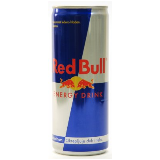 „ići uz vodu"
Riješi problem
Biznis ideja je prvi korak ka ostvarenju preduzetničkih snova.
Ona mora dati odgovore na sledeća pitanja:

Koji proizvod/uslugu ćete proizvoditi/pružati
Ko će biti vaši kupci/korisnici   
Koje će potrebe vaš proizvod/usluga zadovoljiti kod
       kupca/korisnika
Na koji način ćete prodavati svoj proizvod odnosno 
       pružati uslugu
TVOJA IDEJA  U SKLADU SA KVALIFIKACIJOM  KOJU STIČEŠ 
U TOKU ŠKOLOVANJA